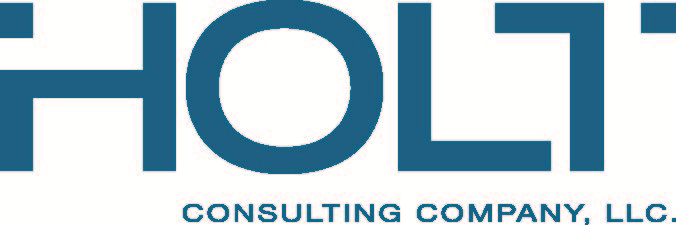 HOLT CONSULTING COMPANY, LLC
HOLT CONSULTING COMPANY, LLC
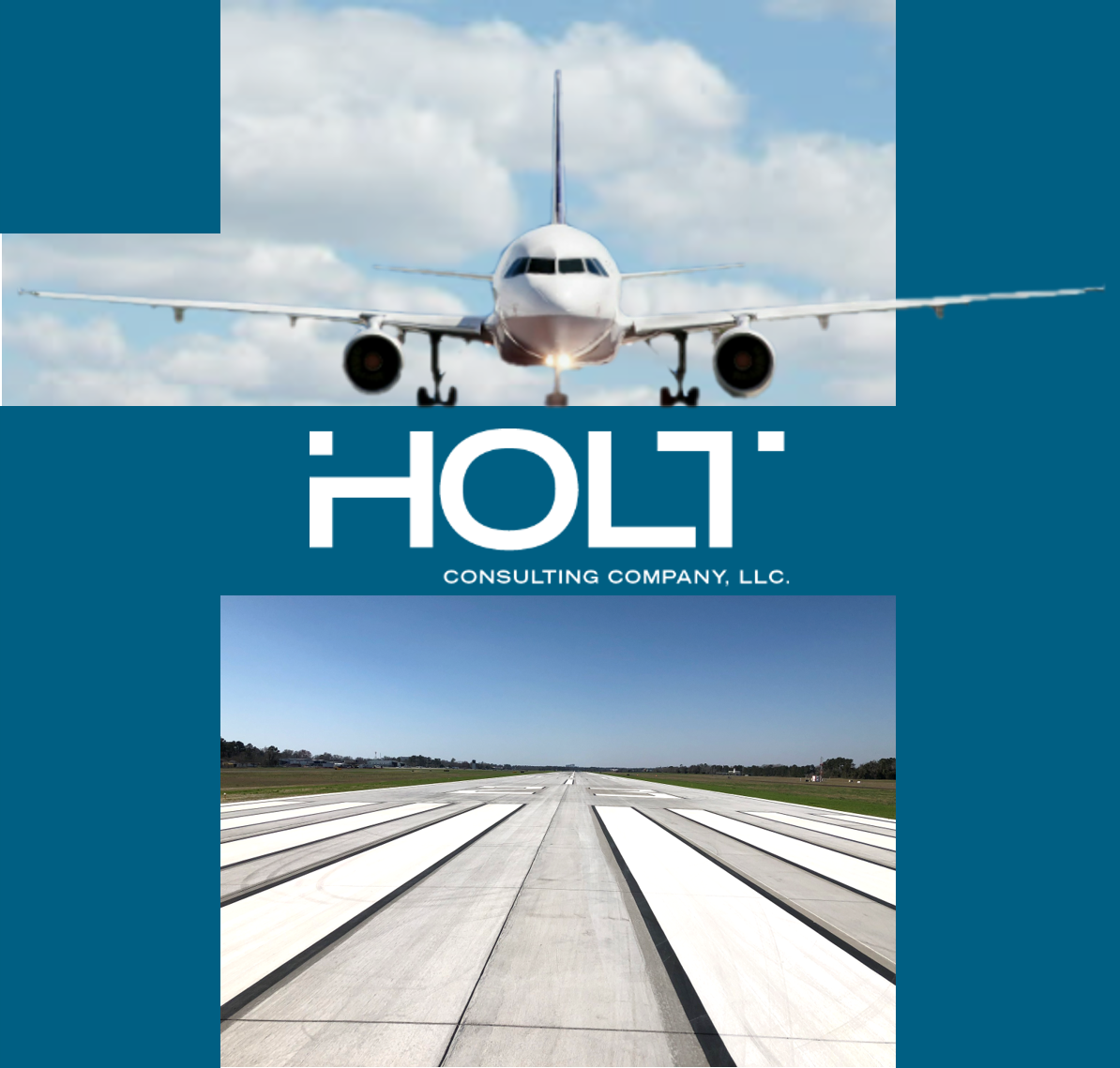 SERVICE    |    SOLUTIONS    |    SUCCESS
SERVICE    |    SOLUTIONS    |    SUCCESS
INTRODUCTION
FOUNDERS
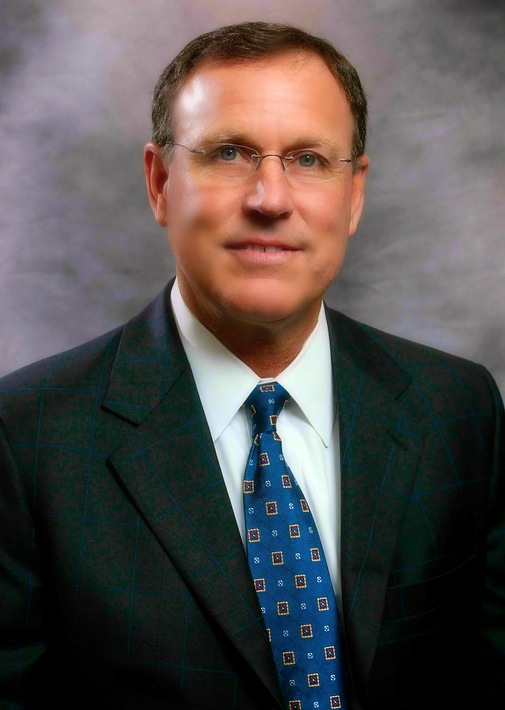 Transportation Specialists
  Just over 8 years in business
  Two founders have 70 YEARS of combined experience
  Client Service Focus
  Employee Centric Work Environment
  Relationships with Industry Partners
Paul A. Holt, PE
Principal
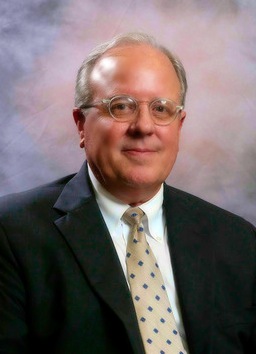 R. Kennedy (Ken) Holt
Principal
Grant Services:
  Update 5-Year Capital Improvement Plan (CIP)
  Prepare FAA Grant Pre-Application and  Application Package
  Prepare GDOT Grant Application
  Prepare FAA Grant Quarterly Reports
  Prepare FAA Grant Closeout Documentation
Design Services:
  Prepare Contracts w/ Owner and Subconsultants
  Conduct Project Management and General   Coordination
  Conduct Site Visits
  Prepare Permits
  Prepare 60%, 90%, & 100% Design Development
AVIATION CAPABILITIES
Construction Services:
  Prepare Contractors’ Contract
  Issue Conformed Construction Documents
  Conduct Pre-construction Conference
  Review Shop Drawings and Submittals
  Prepare Construction Management Plan
  Conduct Construction Admin. and Inspection 
  Prepare Construction Closeout Documentation
Bidding Services:
  Compose Advertisement
  Distribute Plans and Specs to Potential Bidders
  Conduct Pre-Bid Conference
  Issue Addenda
  Conduct Bid Opening
  Evaluate Bids and Recommend Award
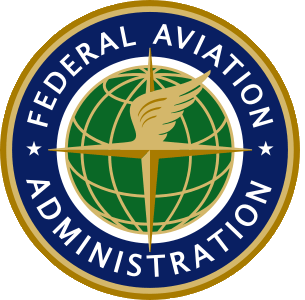 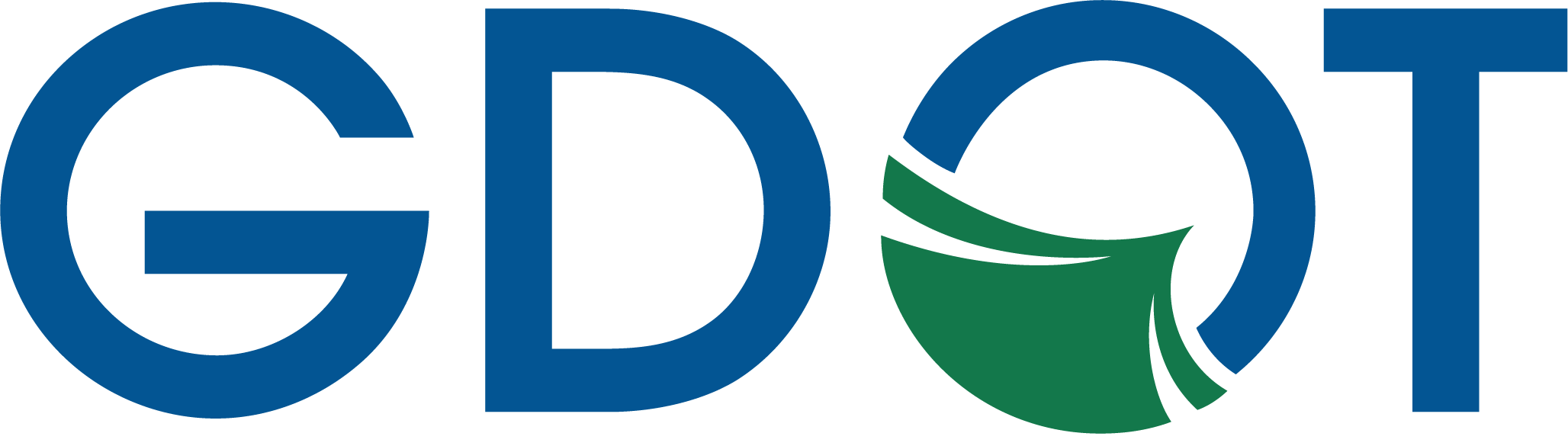 OFFICE LOCATIONS
EMPLOYEES
35
OFFICE LOCATIONS
6
LICENSED PE’S
12
ENGINEER’S-IN-TRAINING
4
CURRENT GEORGIA AIRPORT CLIENTS
17
South Carolina - Upstate
Holt Consulting Company, LLC
10 Patewood Drive | Suite 220
Greenville, South Carolina 29615
Headquarters
Holt Consulting Company, LLC
2801 Devine Street | Suite 201
Columbia, South Carolina 29205
Charleston-Area
Holt Consulting Company, LLC
1156 Bowman Road | Suite 200
Mt. Pleasant, South Carolina 29464
Metro Atlanta-Area
Holt Consulting Company, LLC
2915 Premiere Parkway | Suite 125
Duluth, Georgia 30097
Knoxville
Holt Consulting Company, LLC
123 Center Park Drive | Suite 211
Knoxville, Tennessee 37922
Florida Panhandle
Holt Consulting Company, LLC
202 Sawbuck Drive
Inlet Beach, Florida 32461
5
5
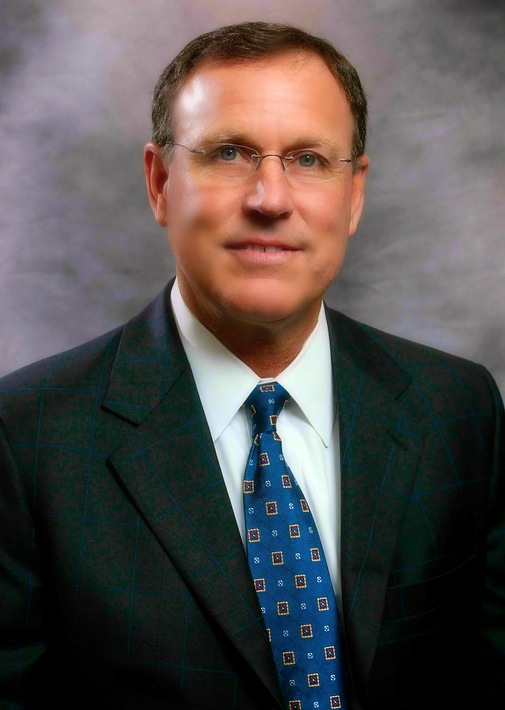 Mark Counts
Experience: 34 Years
Paul A. Holt, PE
Experience: 37 Years
Aviation 
Project Managers 
in Georgia
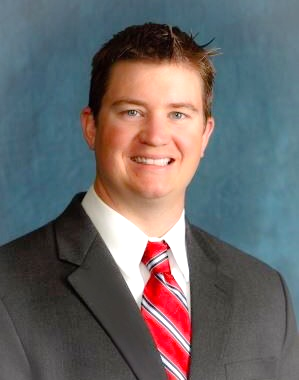 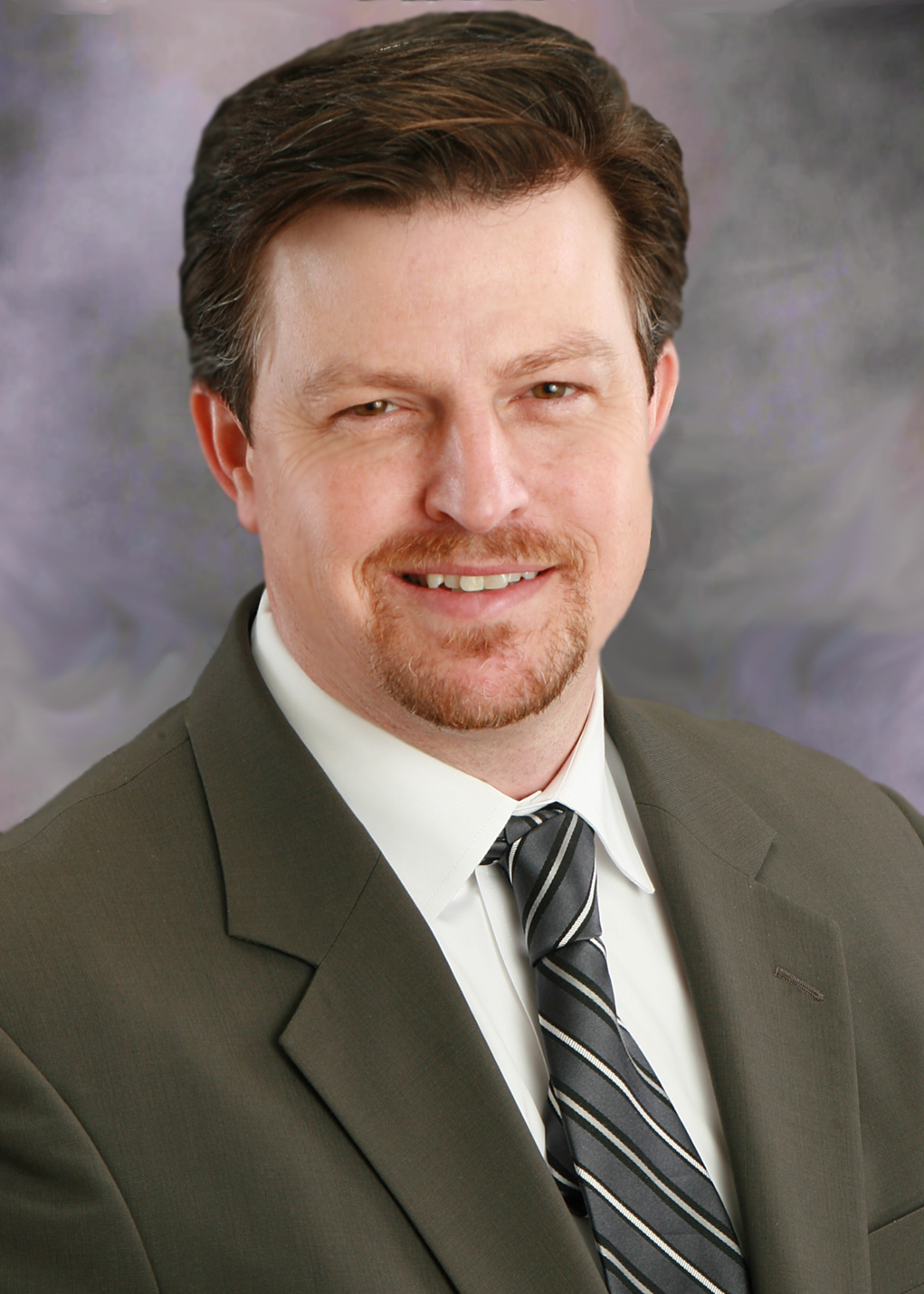 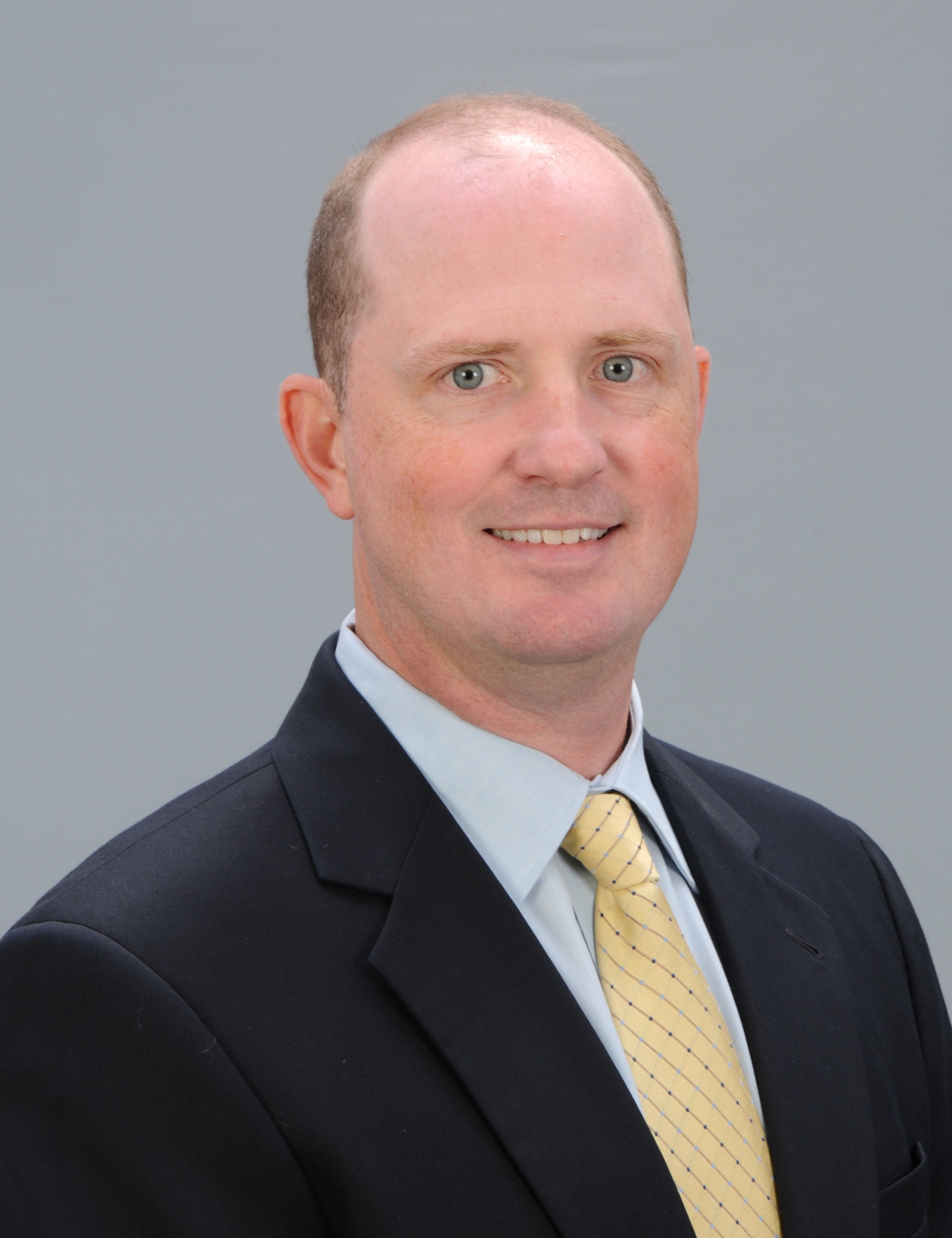 Jeff Pike, PE
Experience: 23 Years
Jacob Redwine, PE
Experience: 23 Years
Chris Lowery, PE
Experience: 13 Years
GEORGIA AIRPORT EXPERIENCE
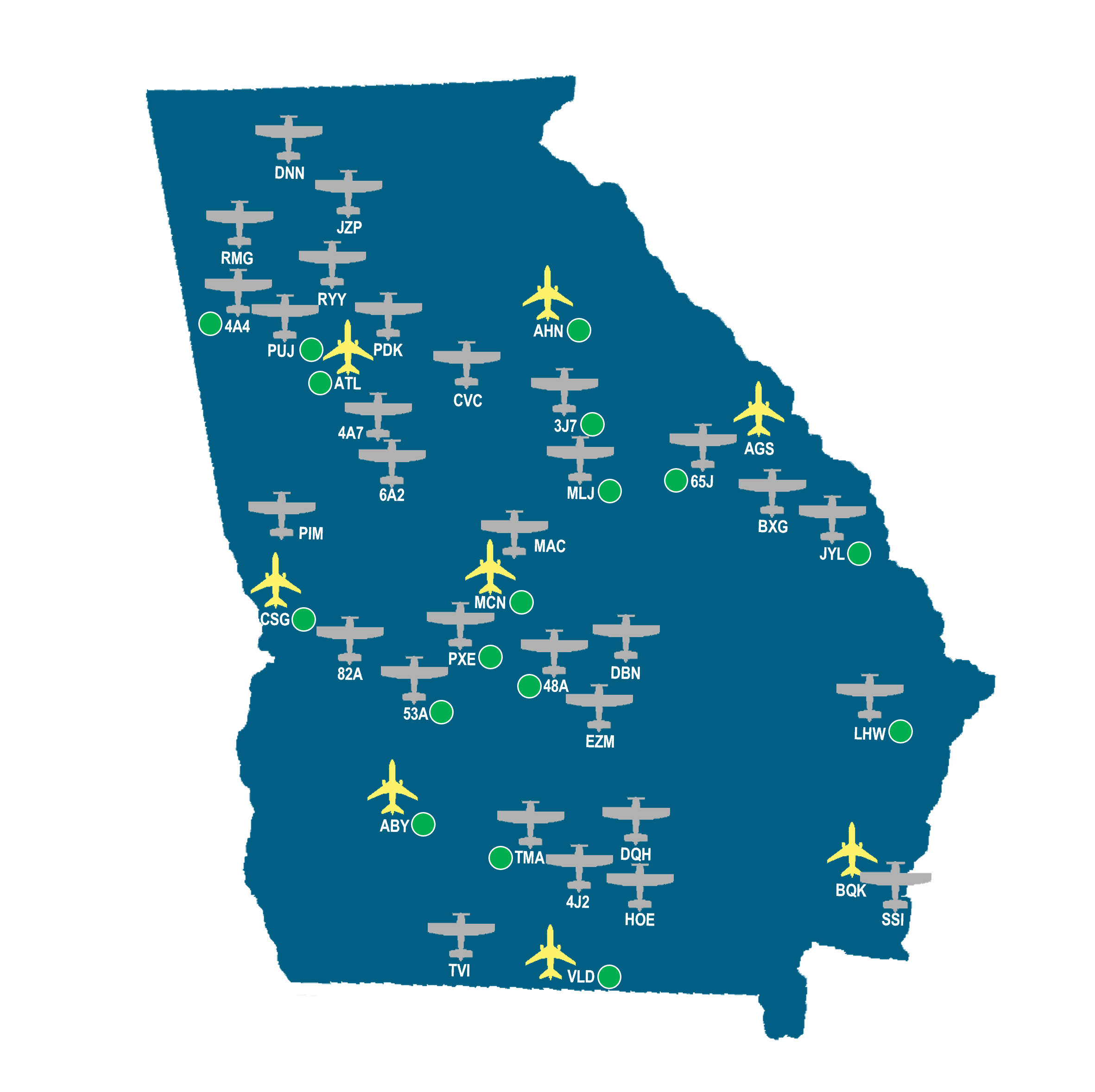 General Aviation Airport (30)
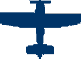 Air Carrier Airport (8)
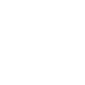 The Holt Team KNOWS Georgia Aviation!
The Holt Team KNOWS Georgia Aviation!
Current Holt Client (17)
AWARD WINNING PROJECTS
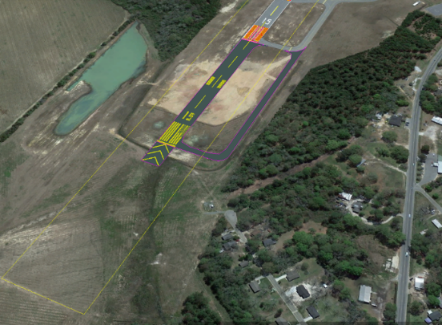 Henry Tift Myers Airport (TMA)
Tifton, GA
RW 15 Safety Area Improvements 
and RW Extension Program
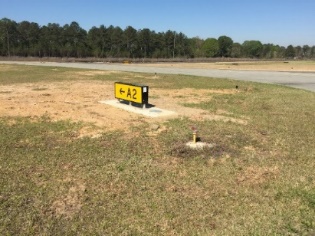 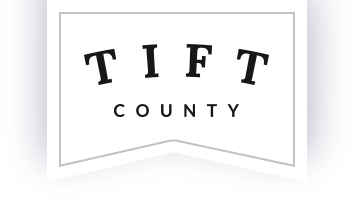 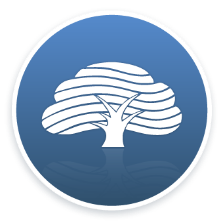 Grand Strand Airport (CRE)
North Myrtle Beach, SC
RW 5-23 Rehabilitation, Taxiway Rehabilitation 
and Airfield Improvements Program
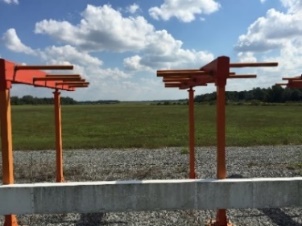 AWARD:
Georgia Airports Association (GAA)
2015 Project of the Year
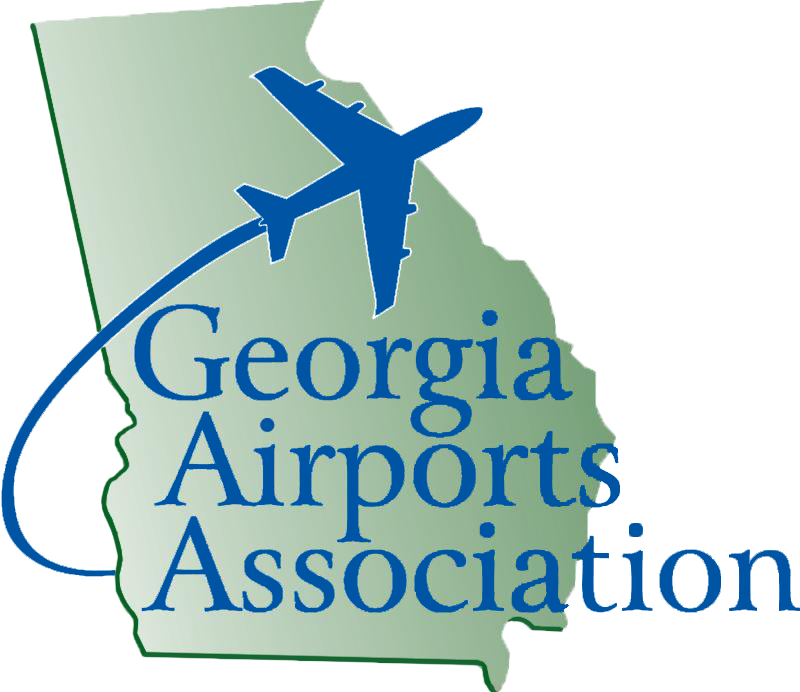 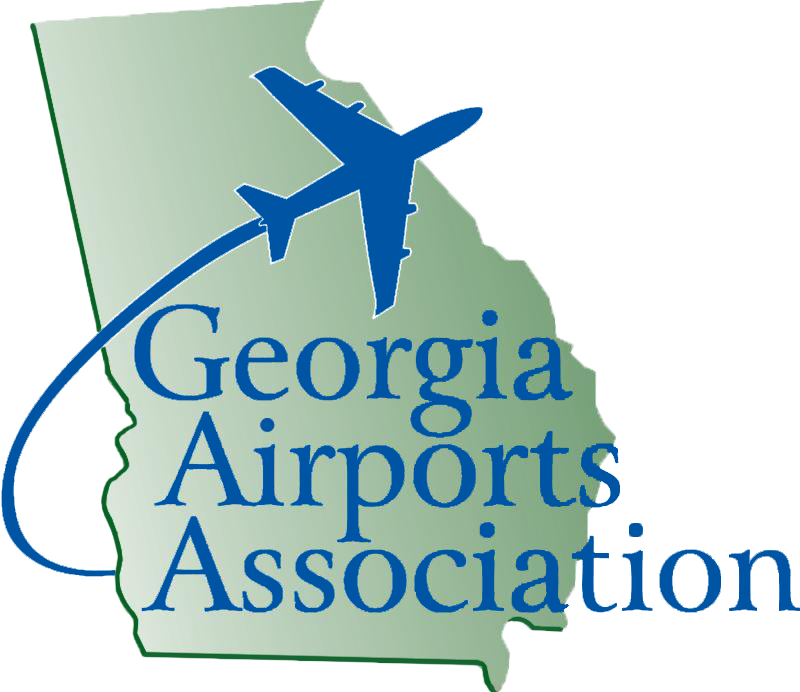 AWARD:
American Concrete Paving Association (ACPA)
2019 Project of the Year: Airport Paving Category
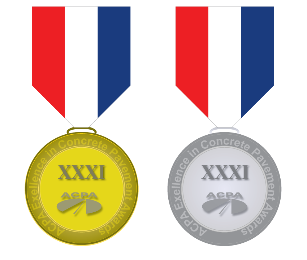 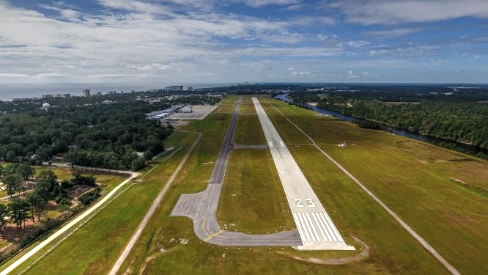 Ridgeland-Claude Dean Airport (3J1)
Jasper County, SC
New Runway Program
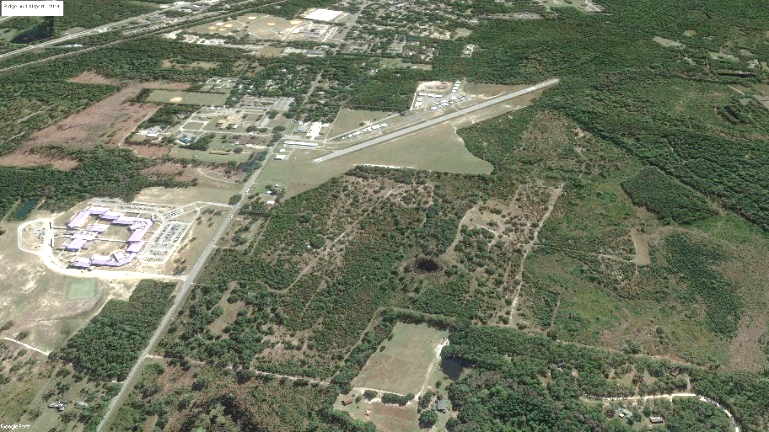 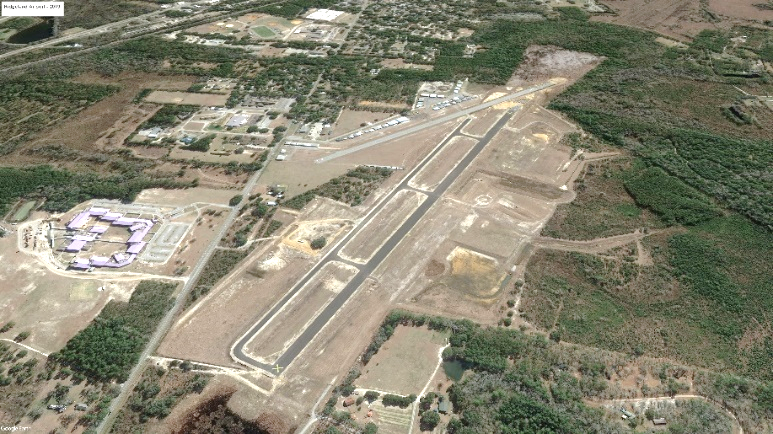 BEFORE
AFTER
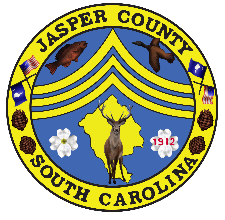 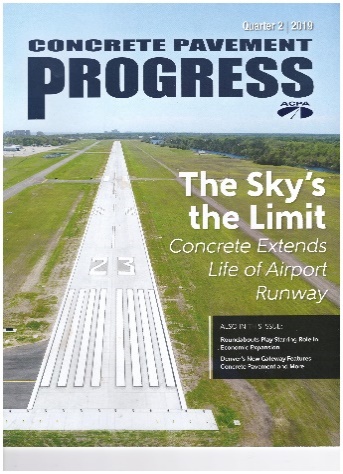 AWARD:
American Association of Engineering Companies (ACEC)
2021 Engineering Excellence Award
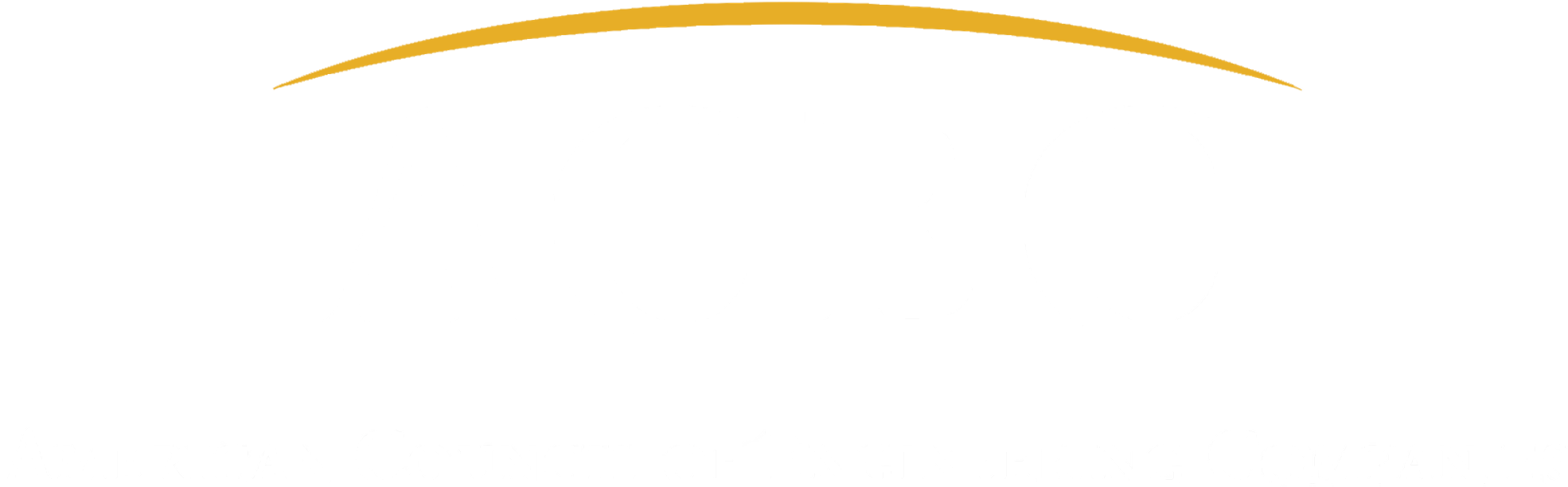 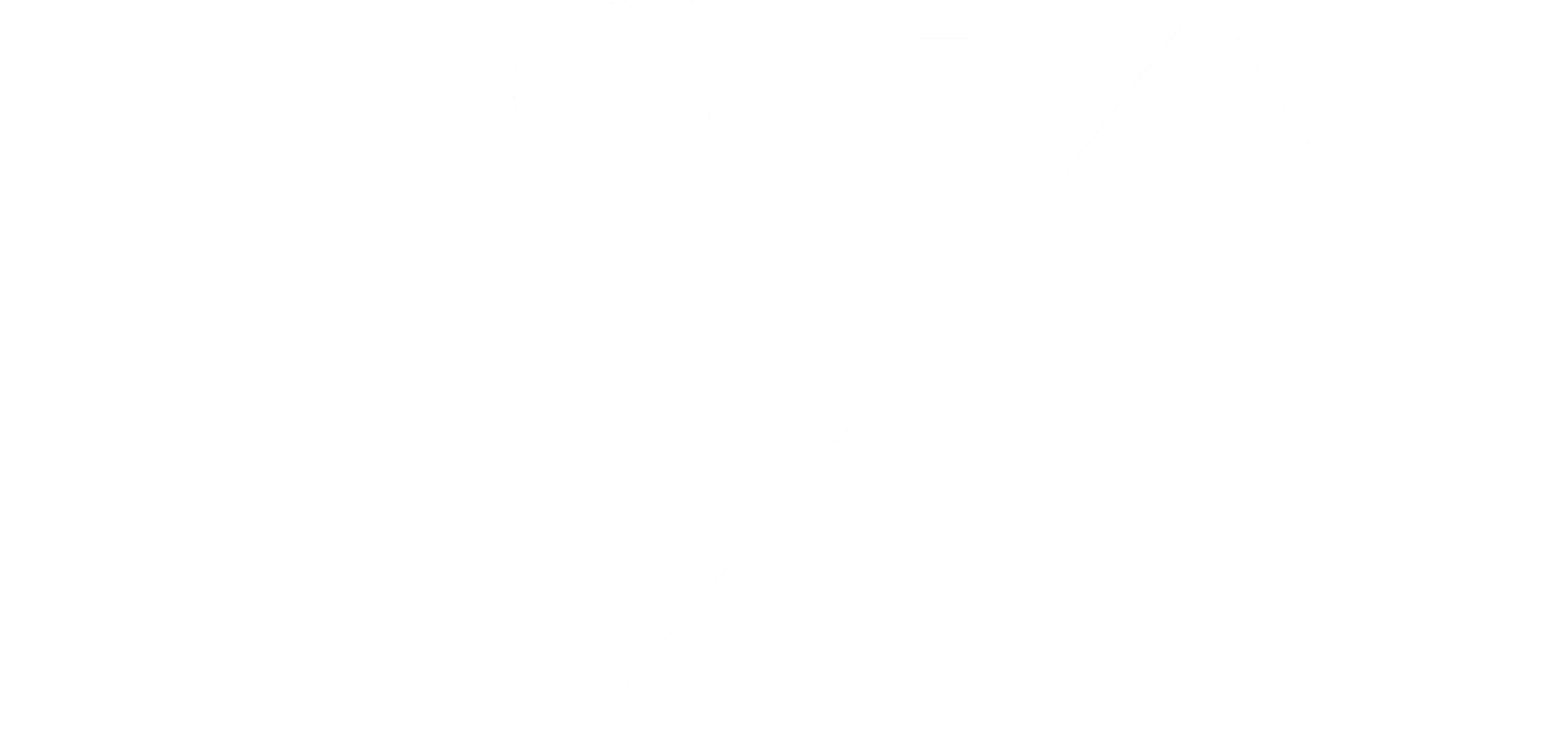 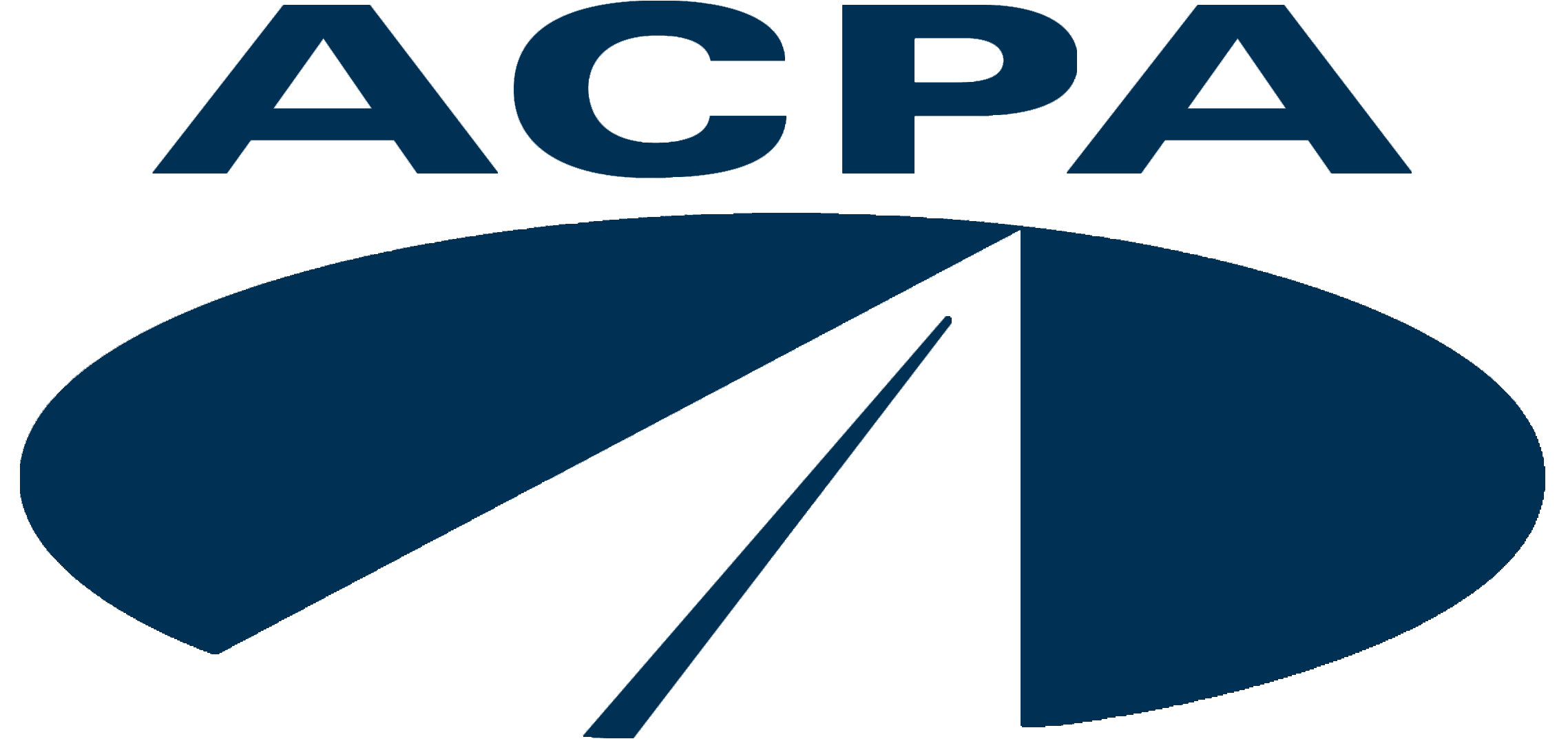 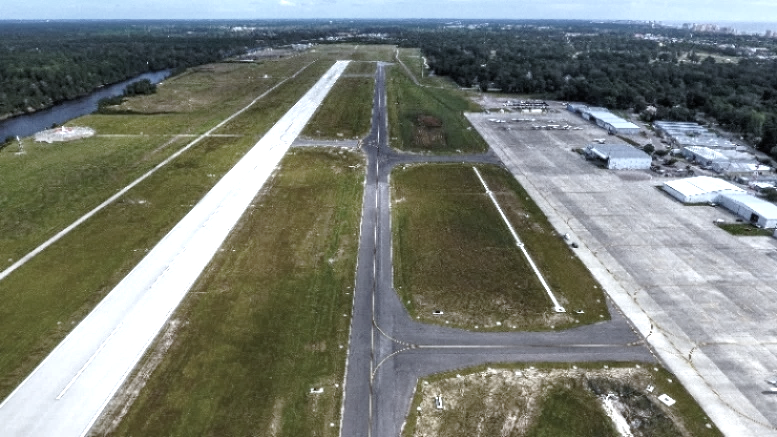 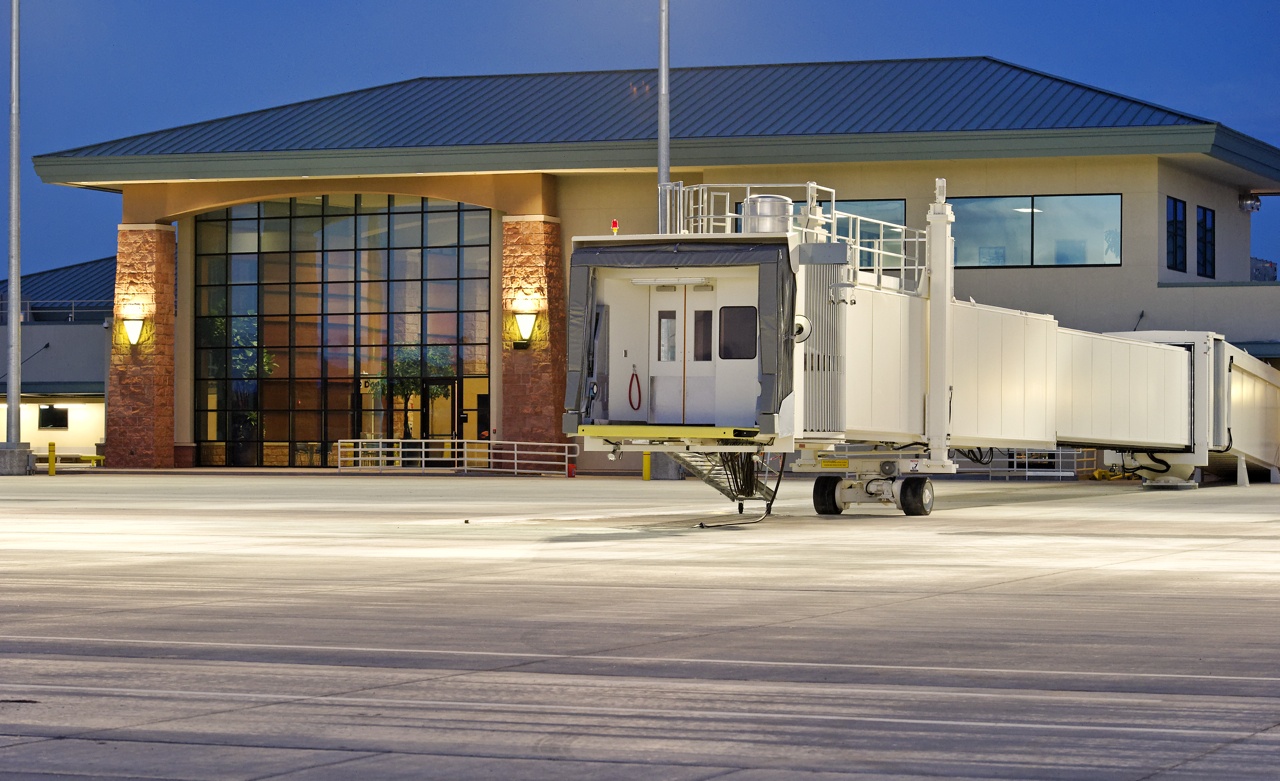 JBT AeroTech – Jetway Systems
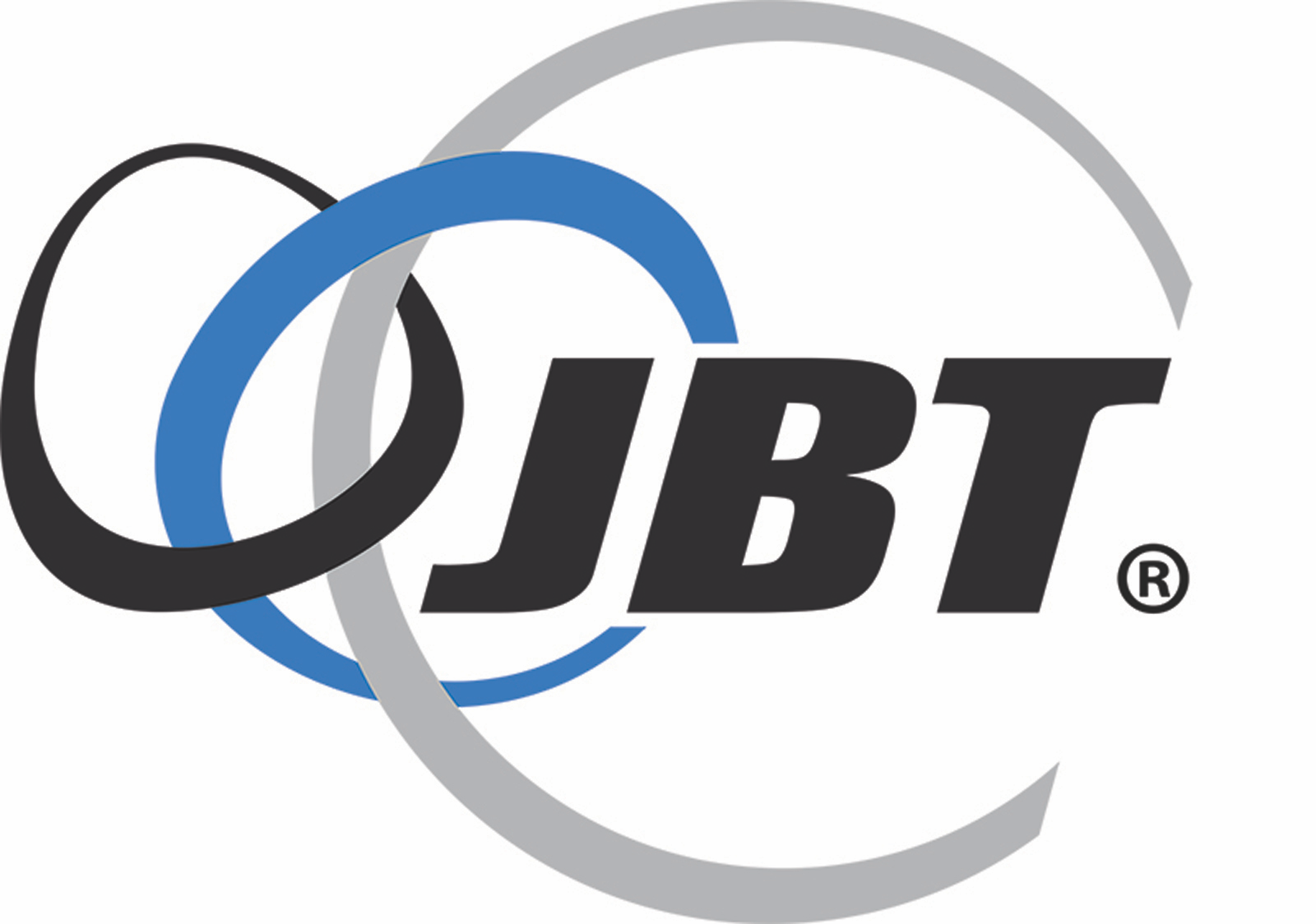 JBT AeroTech
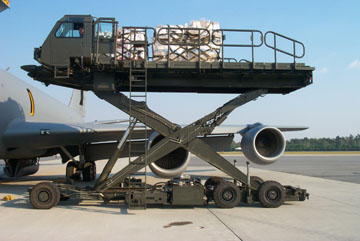 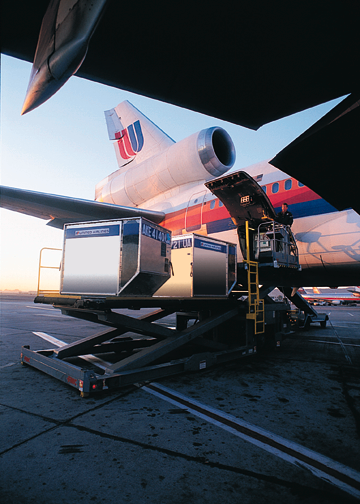 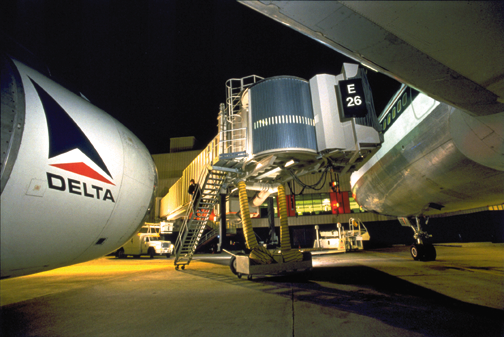 Passenger Boarding Bridge
Military Loader
Commercial Loaders
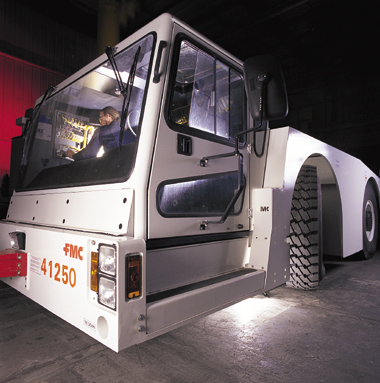 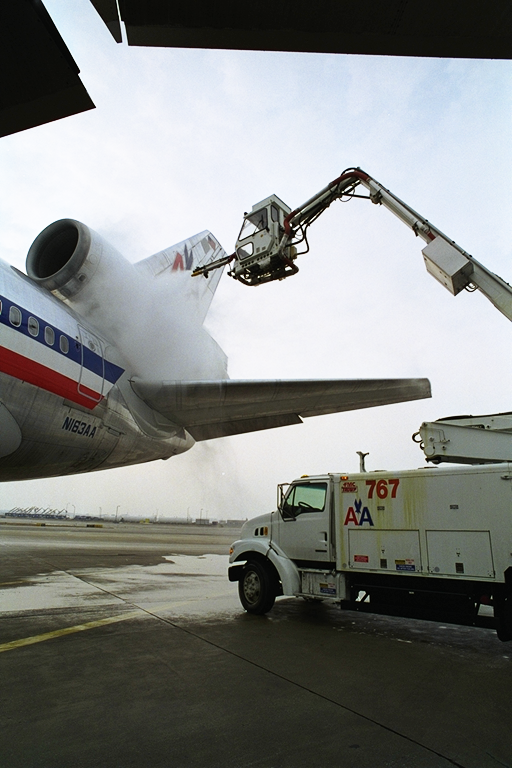 Airport Services
Pushback Tractors
Deicing Systems
Jetway Systems
Gate Equipment and After Market Products
Passenger Boarding Bridges
Point of Use and Central GPU
Point of Use and Central PCA
Refurbishment and resale of experienced PBB’s
iOps Monitoring
JBT Aviation Service Equipment
Military
PCA for the AF and Navy
Central PCA and GPU for Hard Stand and Hangar Applications
PCA and Power for Airframe Manufacturers
Mobile Commercial PCA/GPU
Installed Base
More than 7,000 built
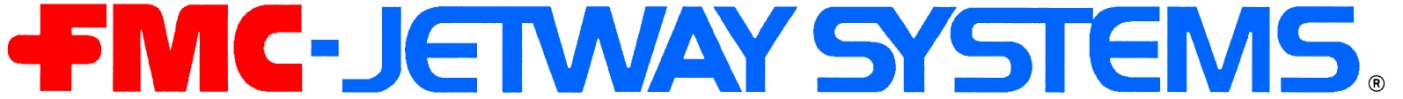 More than 6,000 built
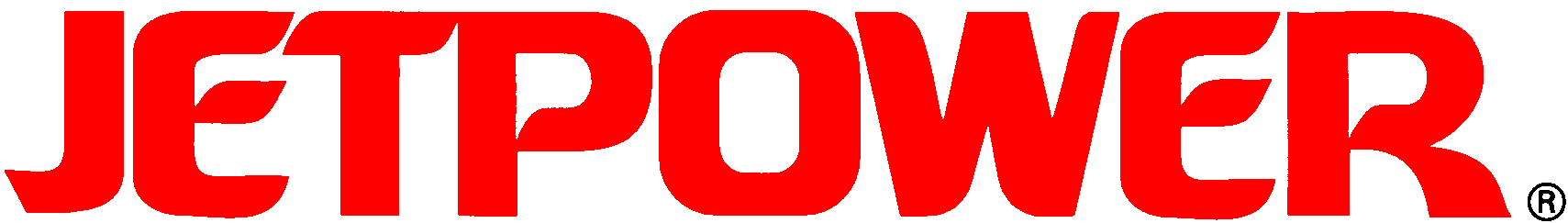 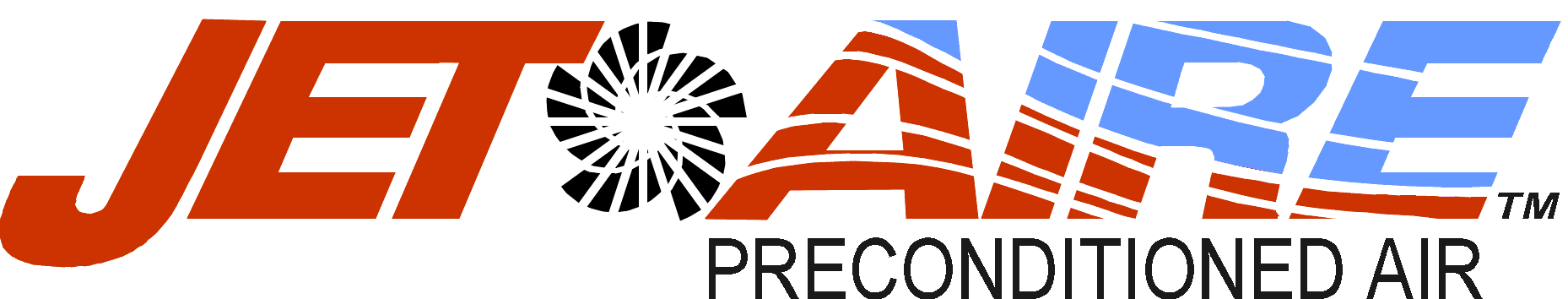 More than 6,000 built
Apron Drive Truss and Corrugated Designs
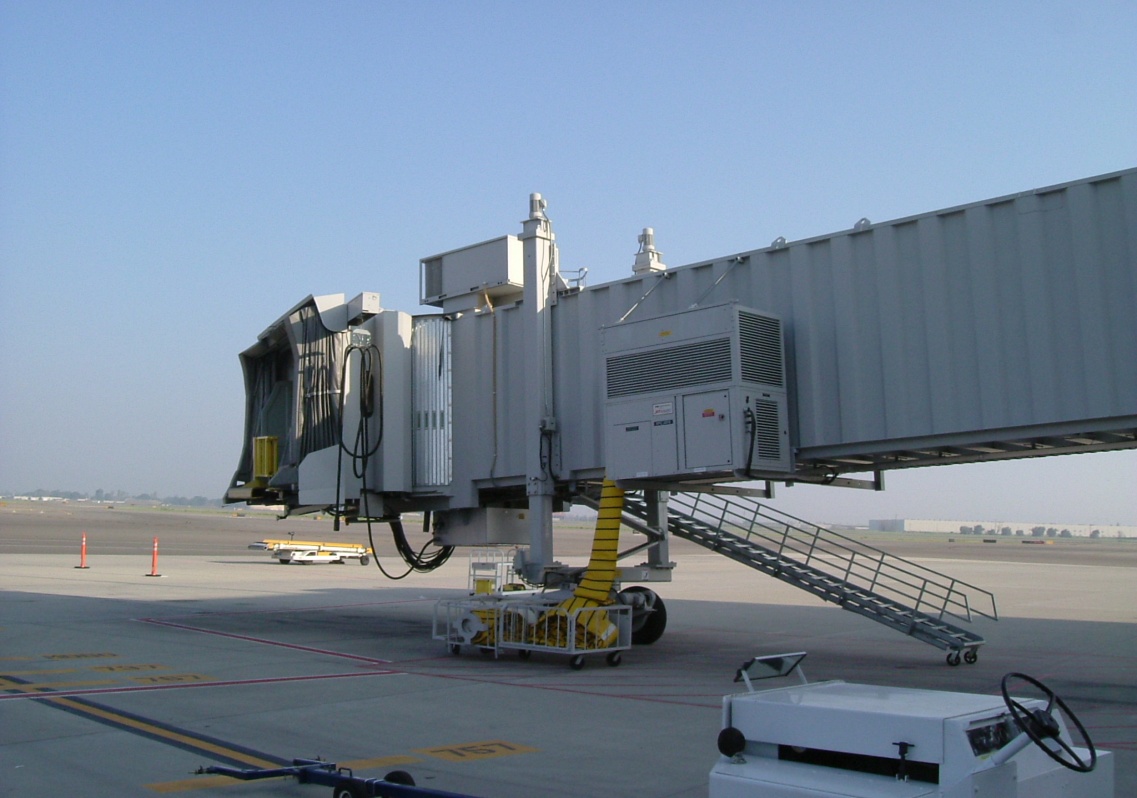 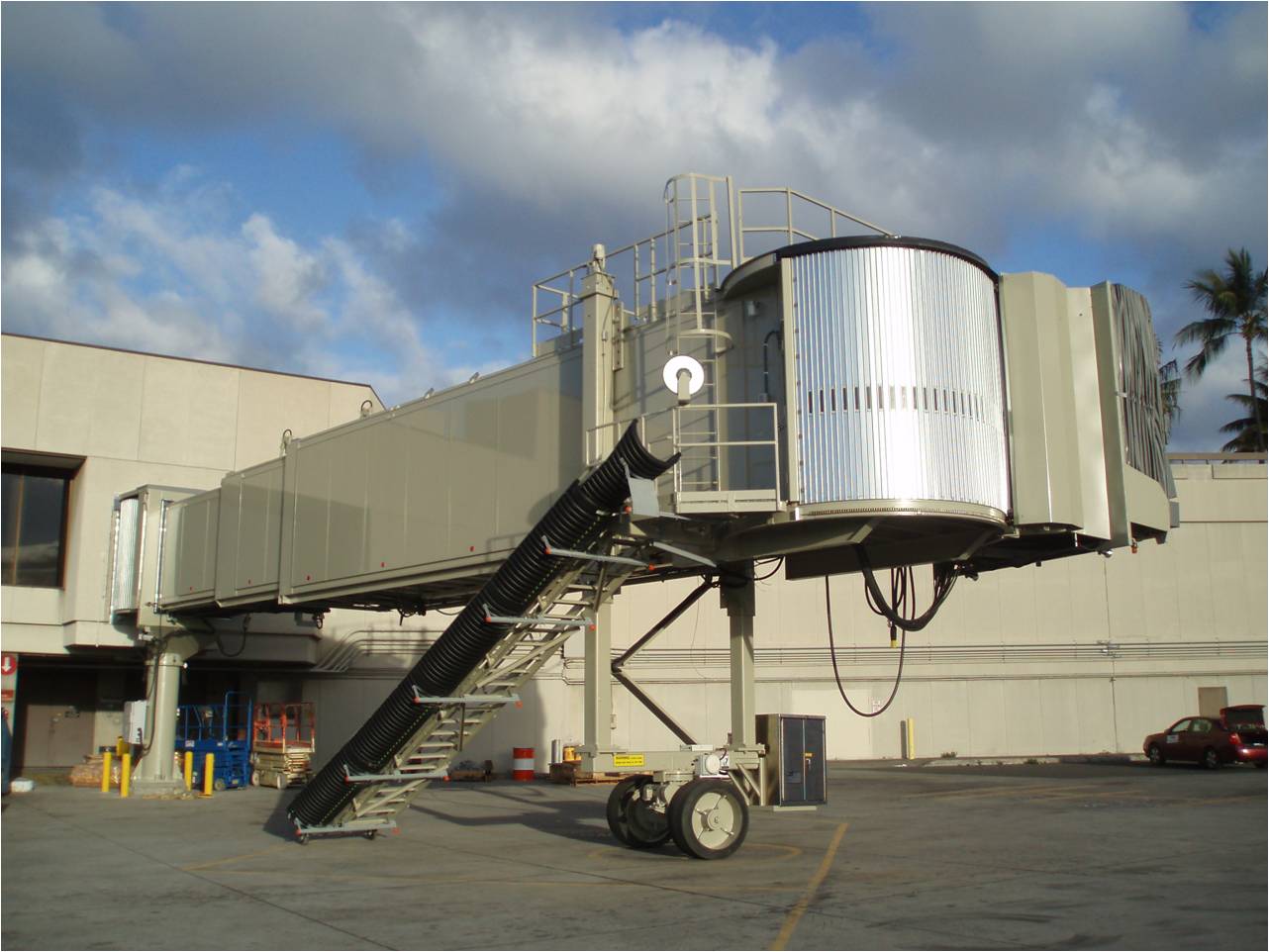 JBT AeroTech – Jetway Systems
JetLink
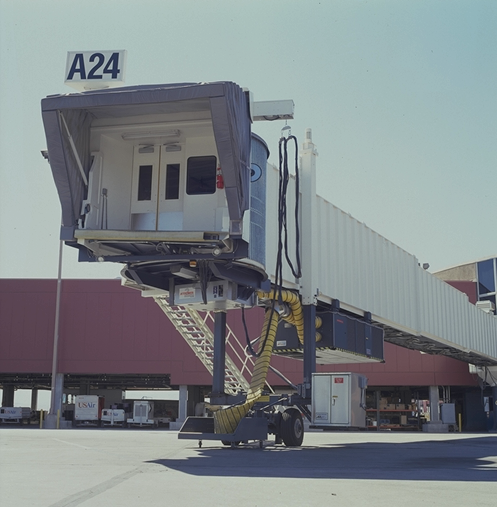 Jetway Boarding Bridge
Jetpower Ground Power Unit
Jetaire Preconditioned Air
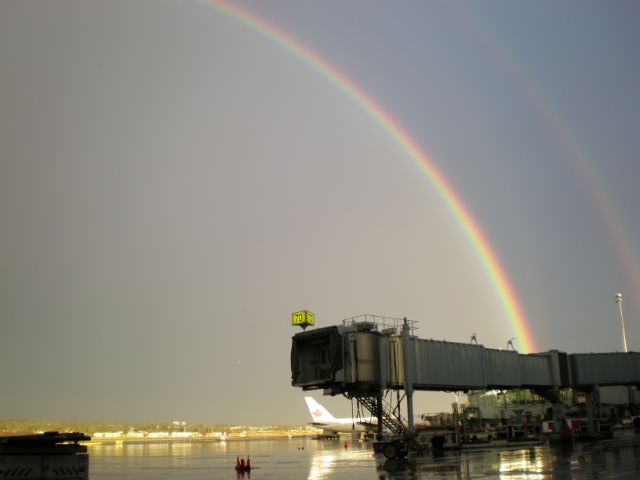